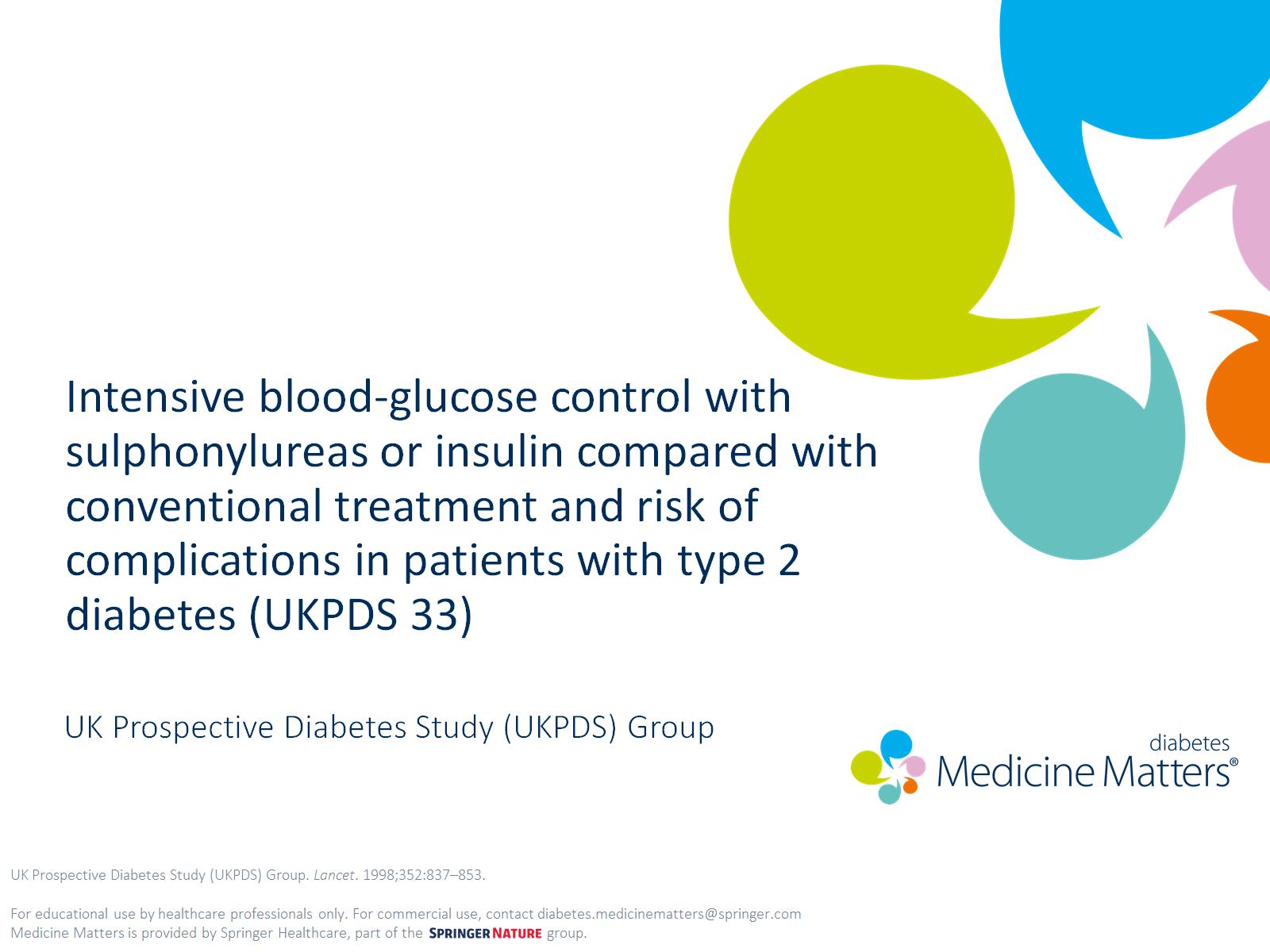 Intensive blood-glucose control with sulphonylureas or insulin compared with conventional treatment and risk of complications in patients with type 2 diabetes (UKPDS 33)
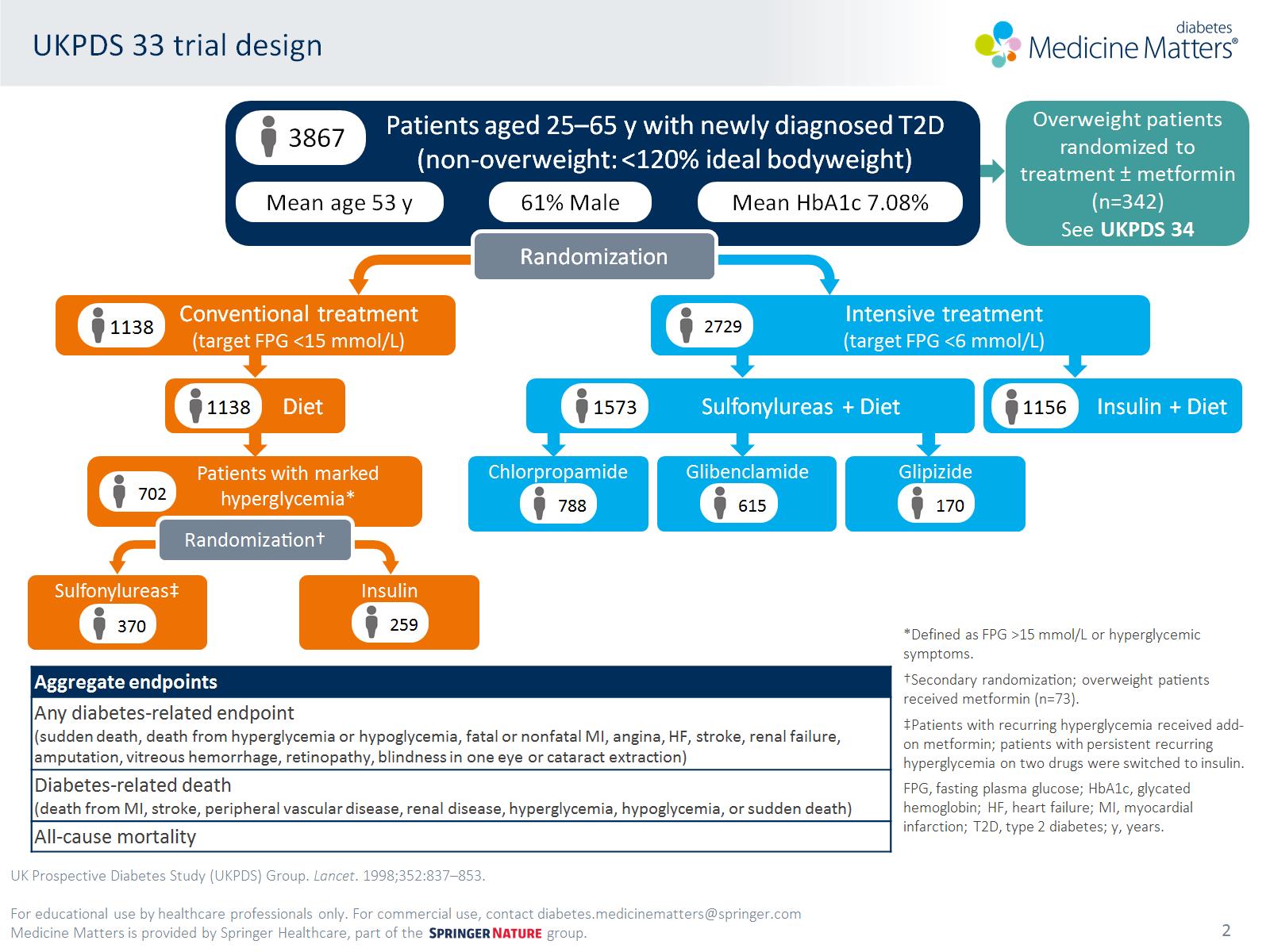 UKPDS 33 trial design
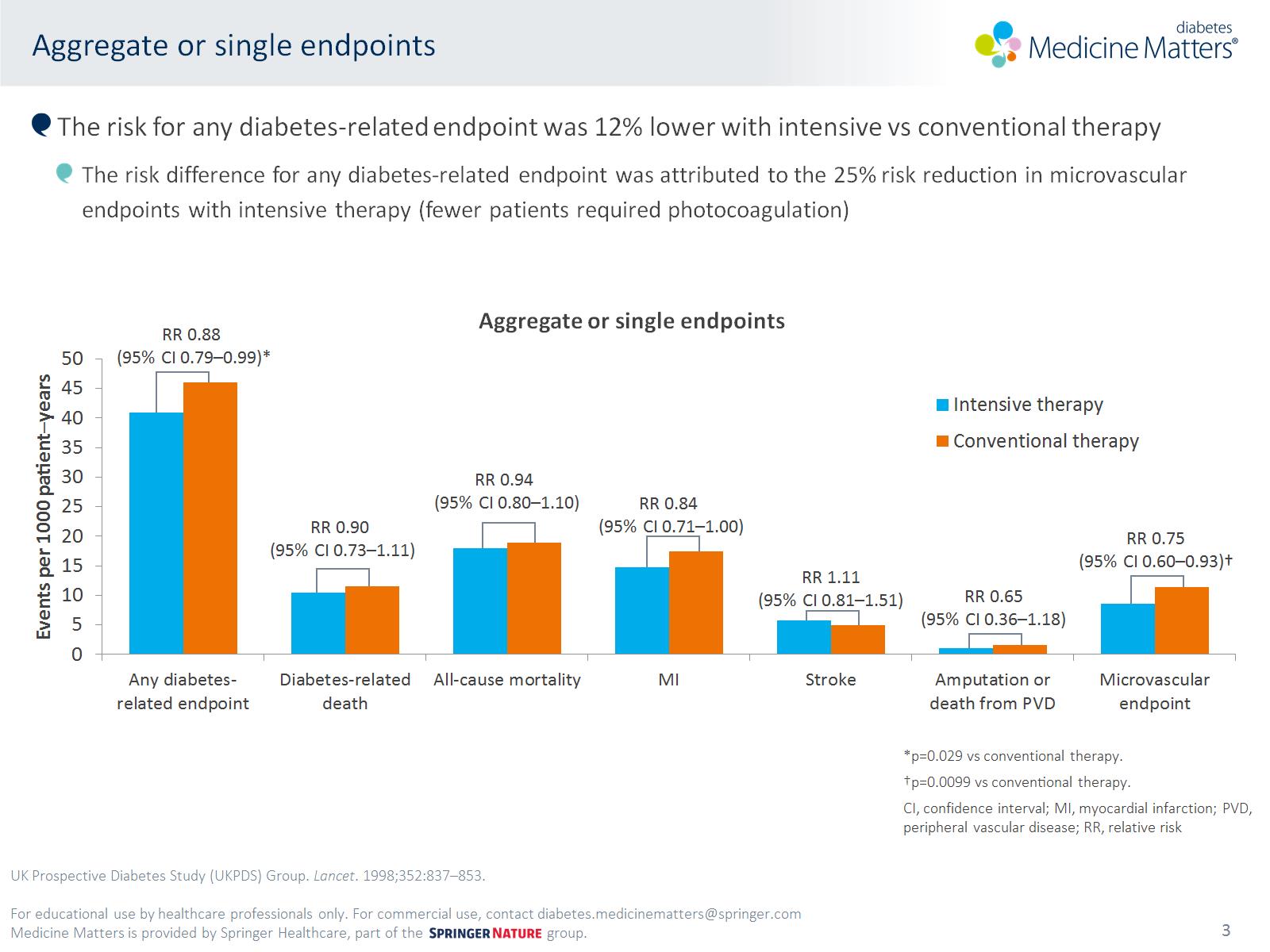 Aggregate or single endpoints
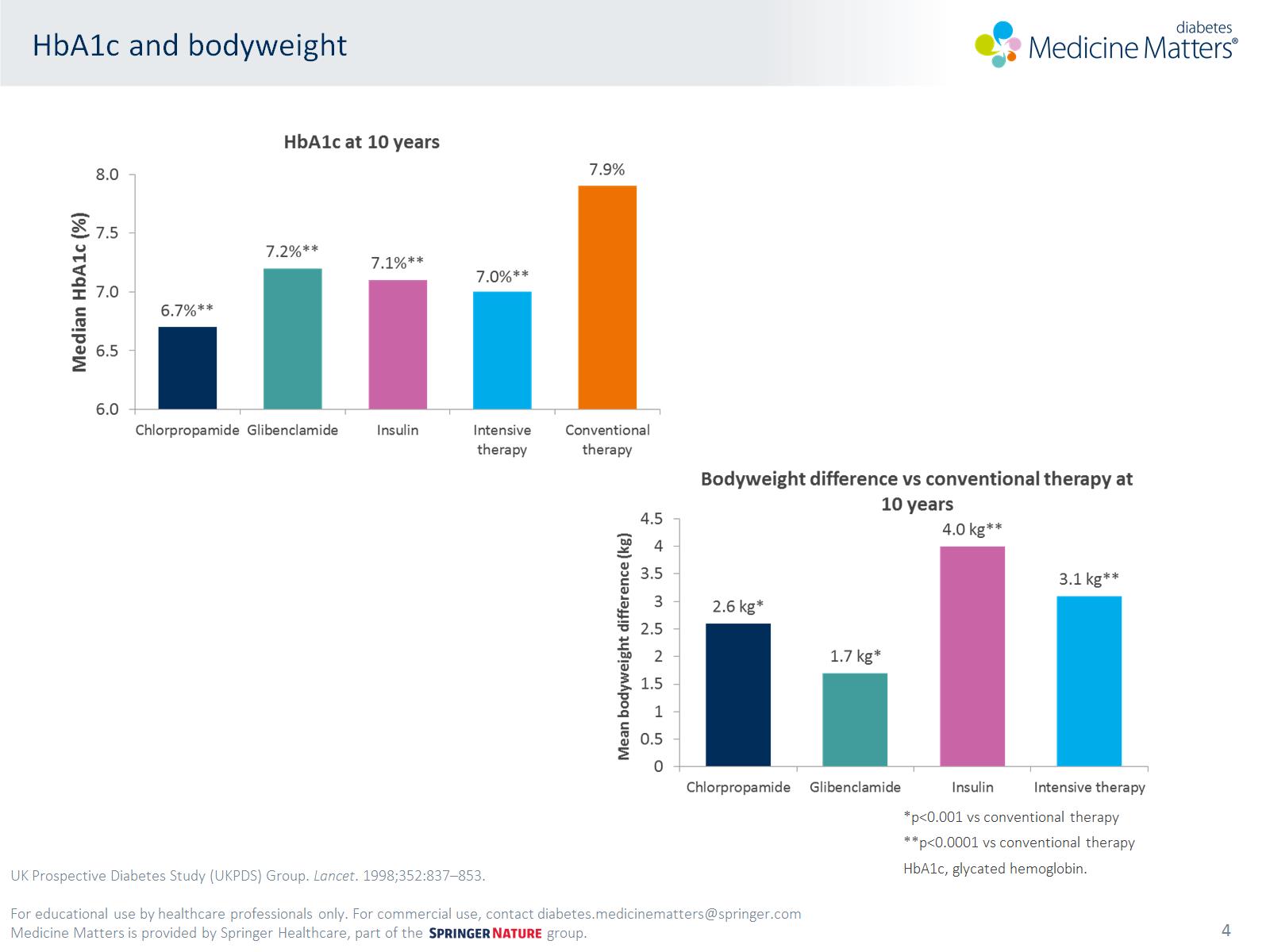 HbA1c and bodyweight
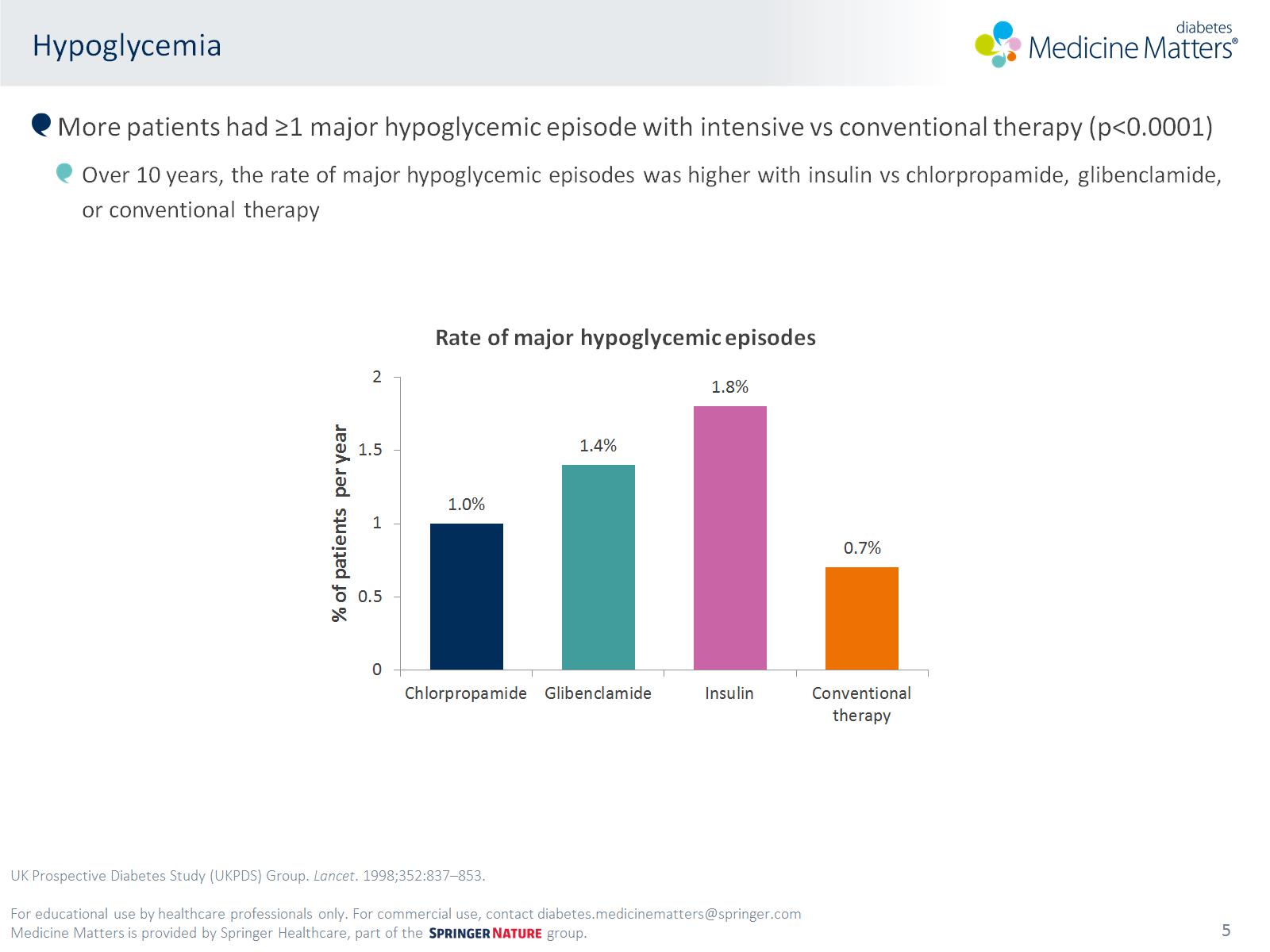 Hypoglycemia
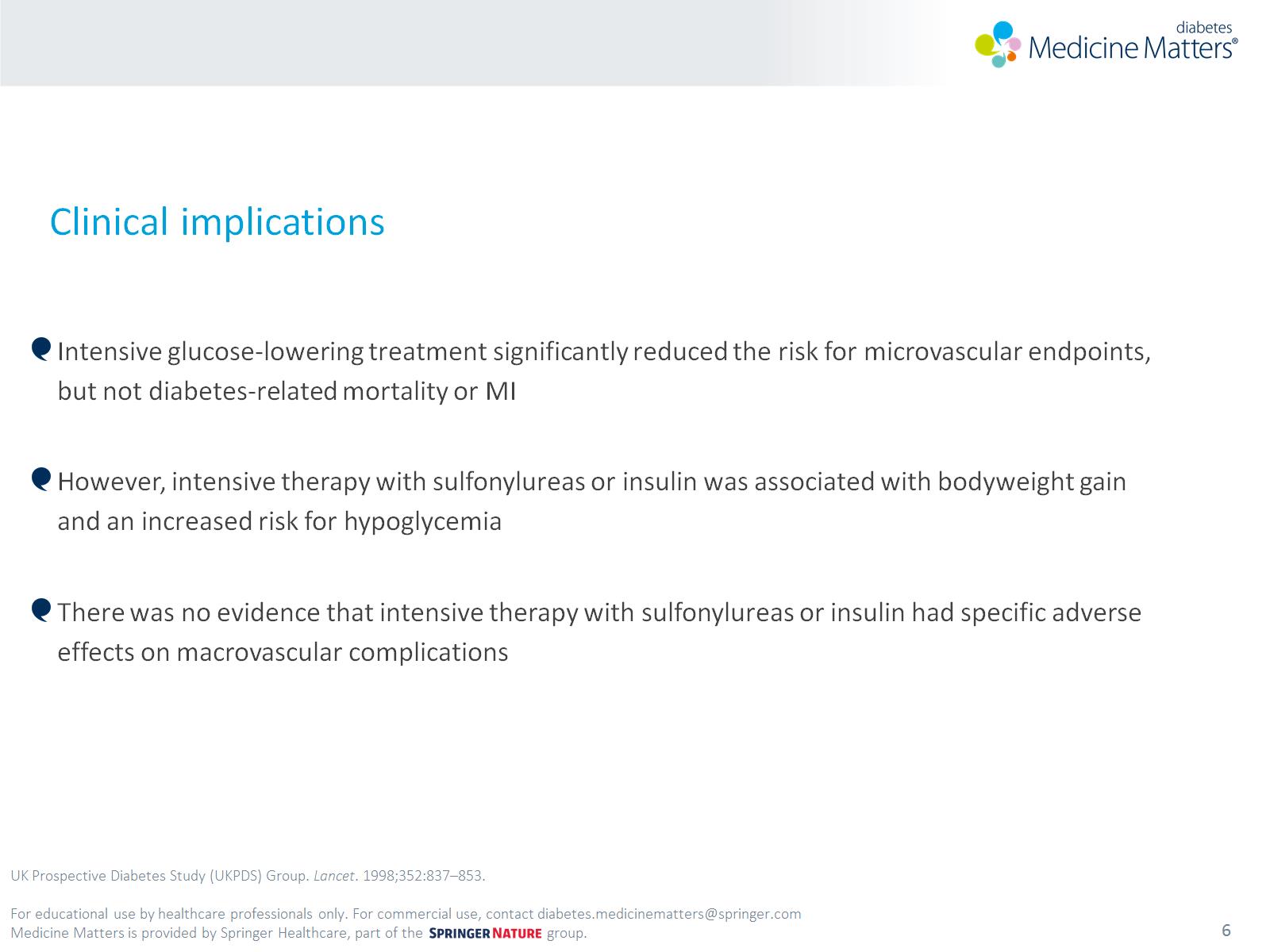